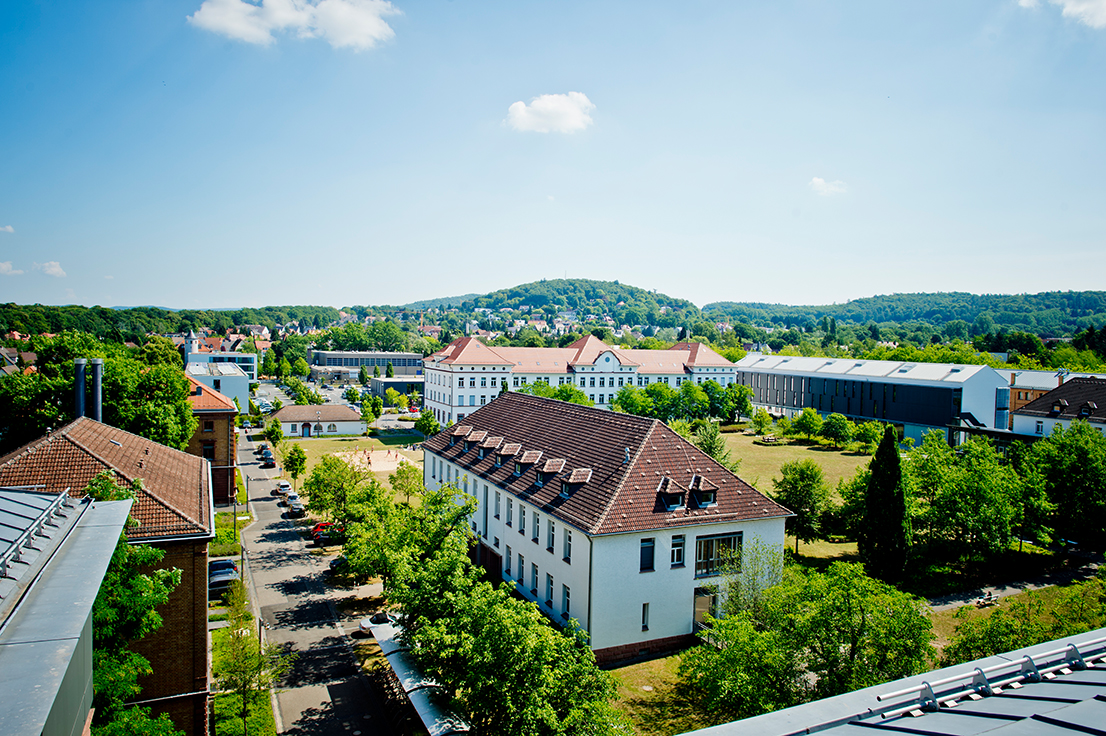 Dienstbesprechung der bayerischen IOs
an der TH Aschaffenburg
TOP2: Internationalisierung an der TH Aschaffenburg
Grußworte von Vizepräsident Prof. Dr. Holger Paschedag
Vorstellung der TH Aschaffenburg

Vorstellung des International Office

Kennzahlen der Internationalisierung

Projekte
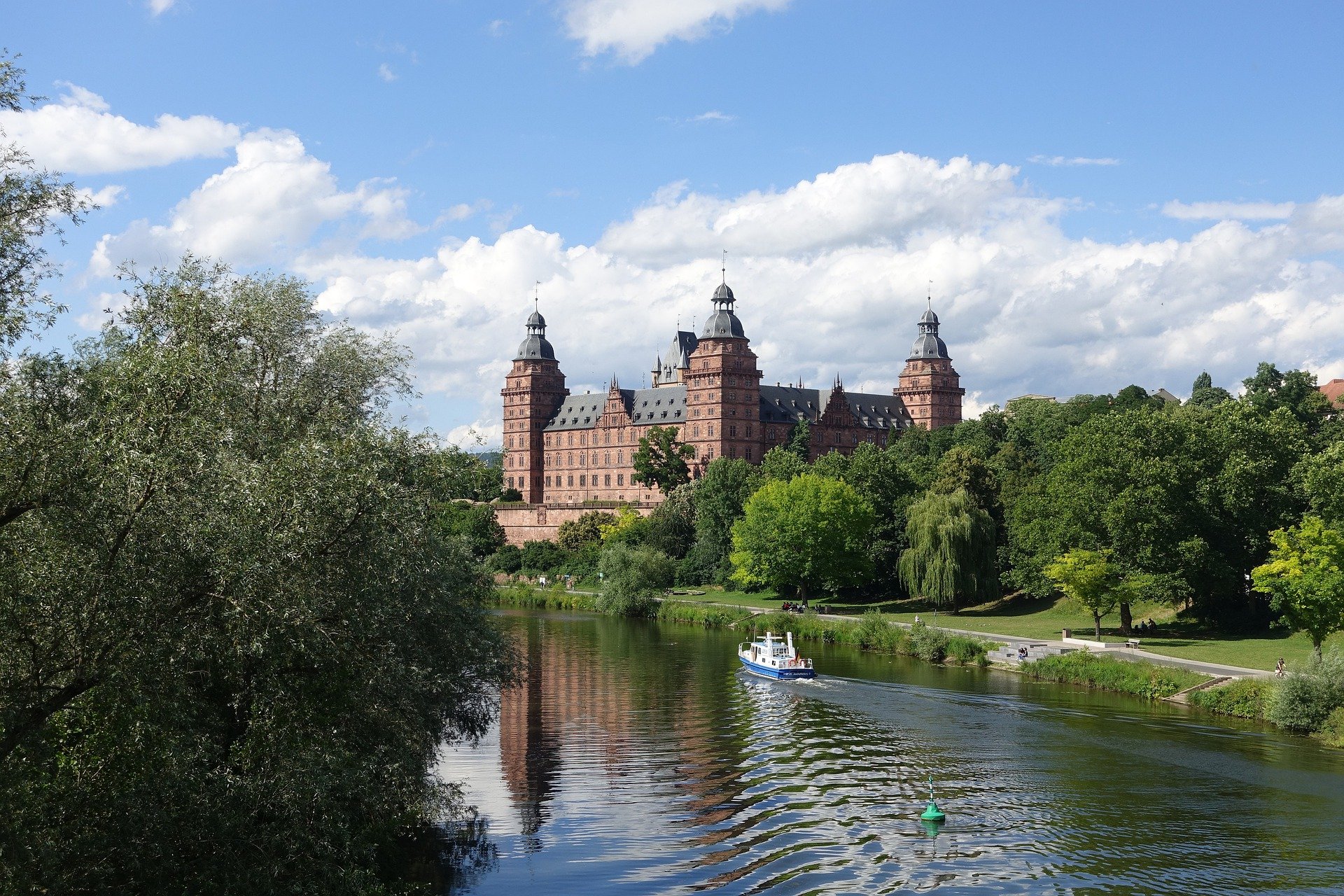 Wo ist Aschaffenburg?
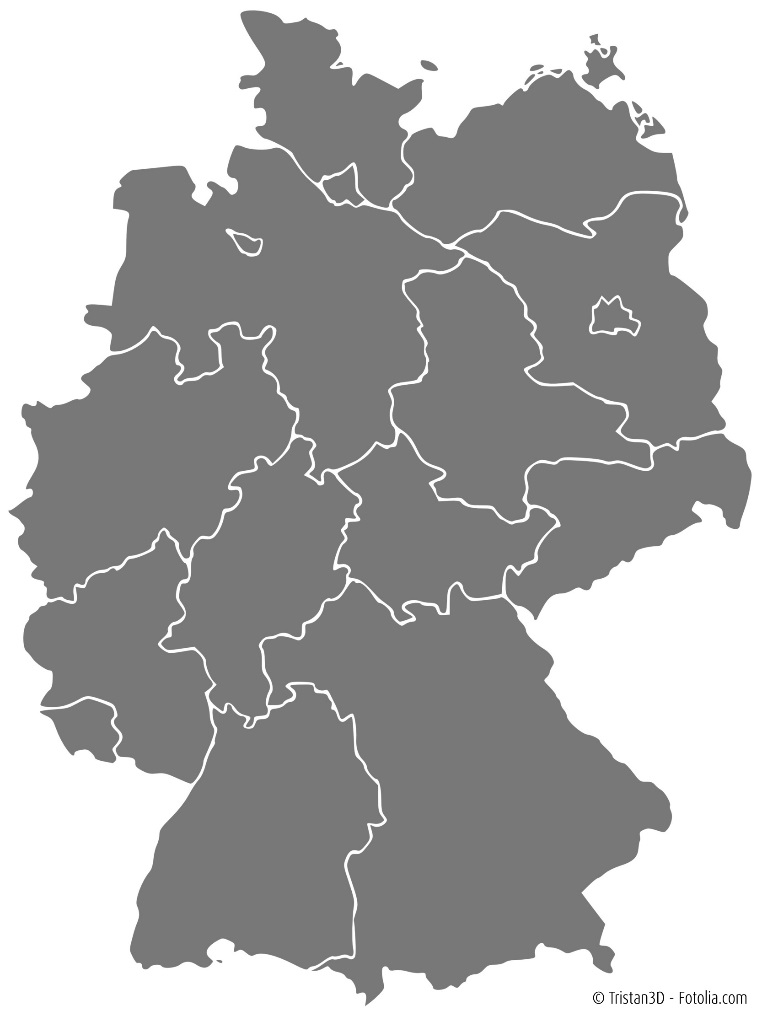 Circa 70.000 Einwohner

Liegt im Bezirk Unterfranken

40 km bis Frankfurt/Main

350 km bis München
Berlin
Frankfurt
Aschaffenburg
Munich
Praxisnah | Persönlich | Zukunftsorientiert
Team
Vielfältig
International
persönliche Betreuung der Studierenden durch Professorinnen und Professoren
21 BA-Studiengänge8 MA-Studiengänge    3 Fakultäten
Mehr als 100 Partnerhochschulen
Forschungs-stark
Ausgezeichnet
Spitzenplätze bei Hochschul-Rankings
Forschungszentrumüber 40 Labore7 Institute
Berufsbezogen
Praxisnah
Zukunfts- orientiert
Praxissemester und Laborübungen/-praktika
Duale und berufsbegleitende Studiengänge
Fit für die Zukunft
Daten und Fakten
130
1995
3.500
Professorinnen undProfessoren
inkl. Lehrende
Gründungsjahr
Studierende
über
29
300
Mitarbeiterinnenund Mitarbeiter
Studiengänge
Stand: Oktober 2022
YouTube-Video über die Hochschule
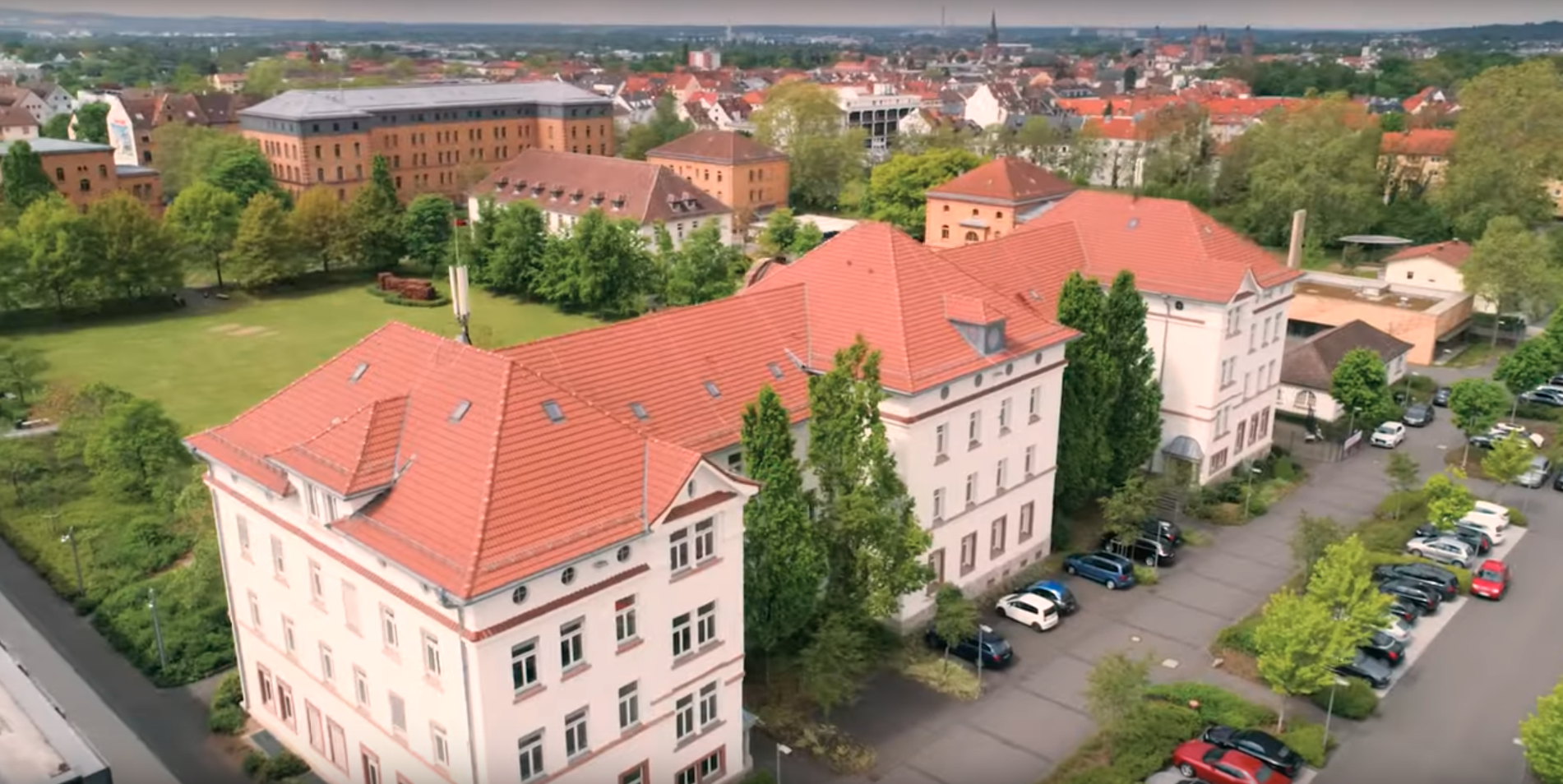 https://www.youtube.com/watch?v=5rcfqOVZrpU
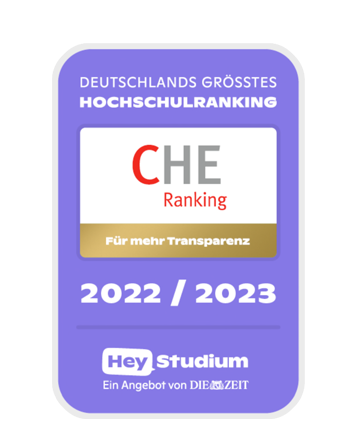 Das sagen unsere Studierenden
„
Vielseitige Studieninhalte und top Organisation
„
Internationales Technisches Vertriebsmanagement
Studiengang: Betriebswirtschaft und Recht
„
„
„
„
„
Enger Praxisbezug
Endlich mal kompetente Profs
Sehr interessantes Studium
Sehr praxisnah und sehr relevant
Einzigartig in Deutschland
„
„
„
„
„
Studiengang: Betriebswirtschaft
Studiengang: Multimediale Kommunikation und Dokumentation
Studiengang: Mittelstandsmanagement
Studiengang: Elektro- und Informationstechnik
Quelle: www.studycheck.de, www.che.de
Fakultät Gesundheitswissenschaften (i. Gr.)
Neu seit WiSe 2022/23 Hebammenkunde dual
Skills Lab:
Übungen in geschütztem Raum, lebensechte Modelle und Schauspieler, sowie realitätsnahes Setting
Praxis:
Praxisanleitung durch Ausbildende, Reflexion und Evaluation durch Lehrende
Hochschule:
Vorlesungen, Seminare,Übungen
Fakultäten und Studiengänge
Fakultät
Gesundheitswissenschaften
Fakultät 
Ingenieurwissenschaften
Fakultät 
Wirtschaft & Recht
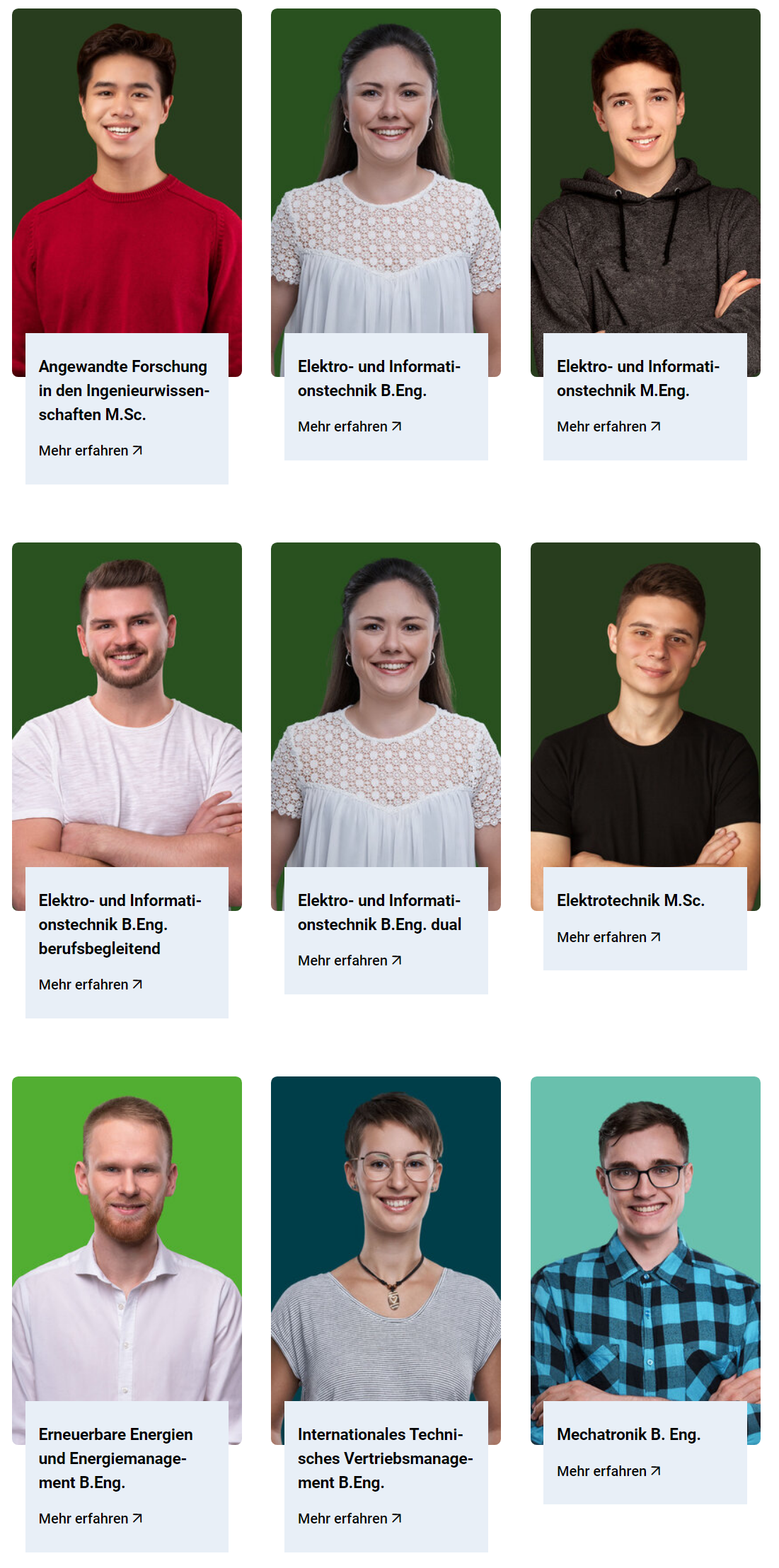 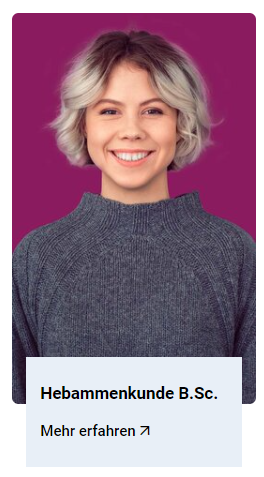 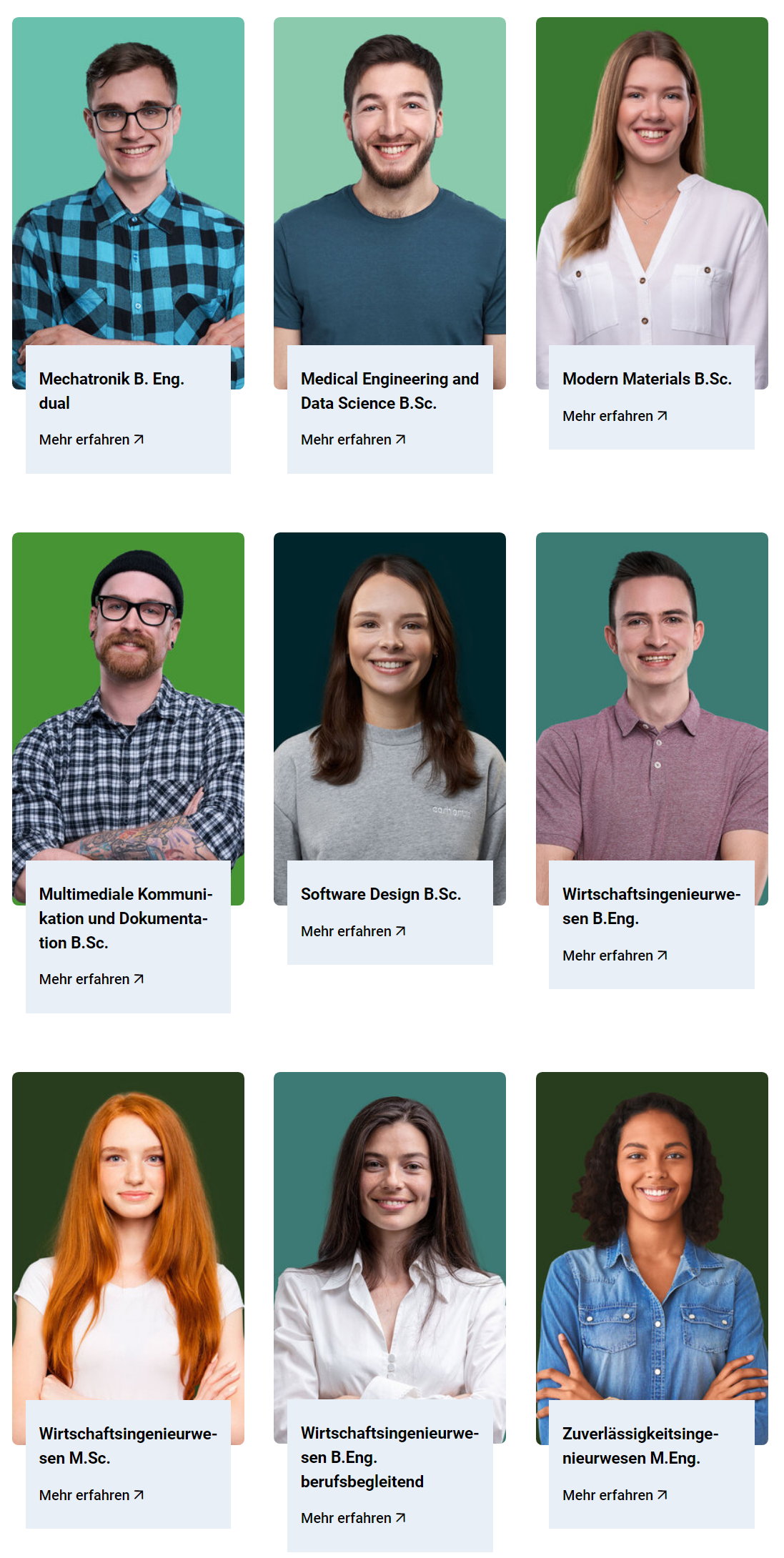 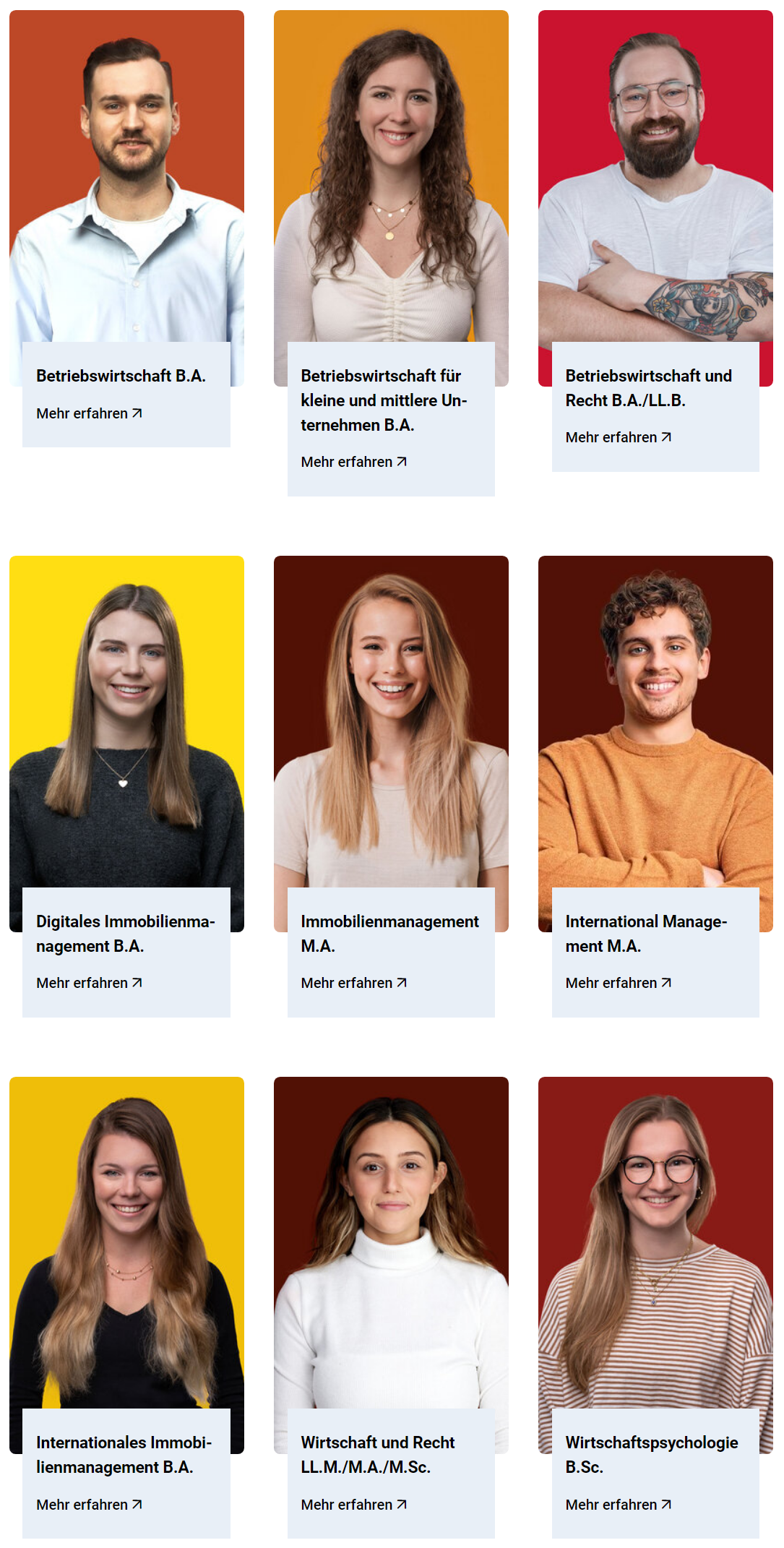 9
Fakultät Ingenieurwissenschaften
Berufsbegleitend TH AB
Bachelor TH AB
Elektro- und Informationstechnik
Wirtschaftsingenieurwesen


Elektro- und Informationstechnik
Wirtschaftsingenieurwesen
Angewandte Forschung in den Ingenieurwissenschaften
International Energy Project Development (ab WiSe 2023/24)
Elektro- und Informationstechnik (Vollzeit oder dual)
Erneuerbare Energien und Energiemanagement
Internationales Technisches Vertriebsmanagement
Mechatronik (Vollzeit oder dual)
Medical Engineering and Data Science
Modern Materials
Multimediale Kommunikation und Dokumentation
Software Design
Software Design International (ab WiSe 2023/24)
Wirtschaftsingenieurwesen
Master TH AB
Fakultät Wirtschaft und Recht
Bachelor TH AB
Master TH AB
Betriebswirtschaft
Betriebswirtschaft und Recht
Mittelstandsmanagement
Digitales Immobilienmanagement
Internationales Immobilienmanagement
Wirtschaftspsychologie
Masterstudiengang Immobilienmanagement
Masterstudiengang International Management
Masterstudiengang Wirtschaft und Recht(Schwerpunkt: AACT und Finance)
Master TH AB
International Office
Team
Bettina Arnold
Carina Bläser
Ernst Schulten
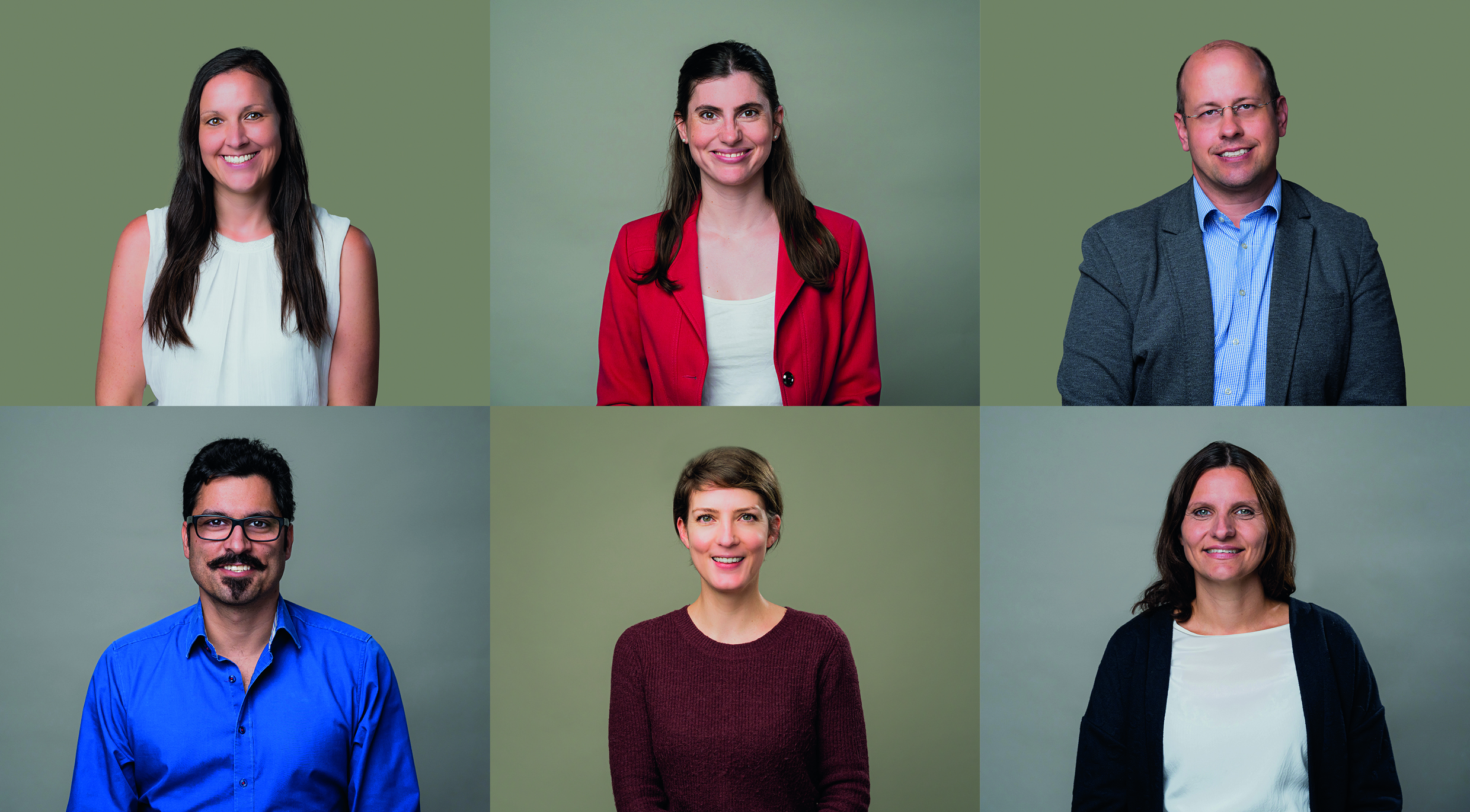 Maique Gaspar Dos Santos
Jessica Albert
Nina Parche
Internationales Angebot
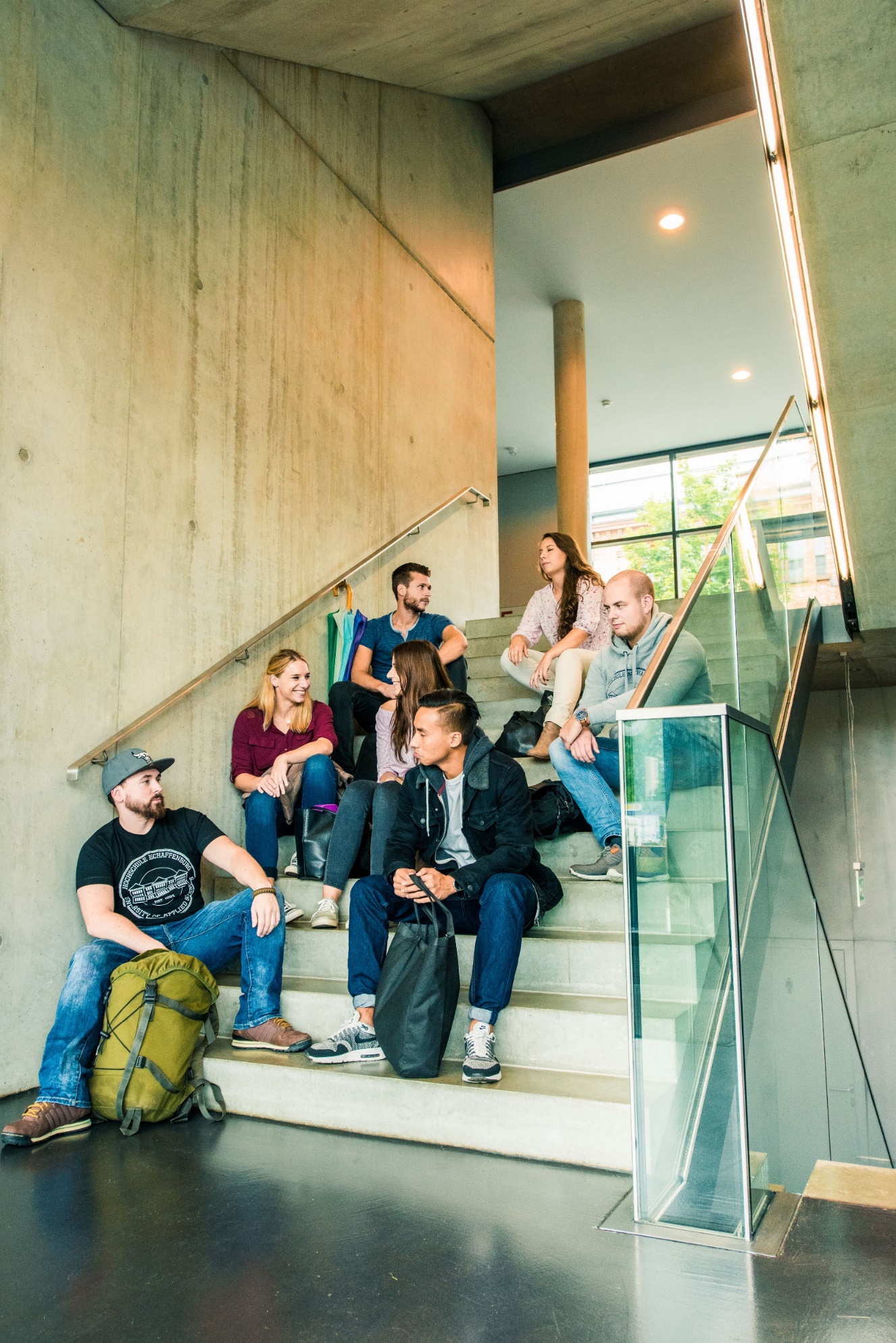 Zahlreiche Module werden auf Englisch angeboten. 

Internationale Programme für Vollstudierende

Besondere Stärke: unsere Kurzzeitprogramme

International Summer School Programme 
Blended Intensive Programs
Global Master School
International Project Week
International Language Week
German Language Course
YouTube-Video über das Incoming-Programm
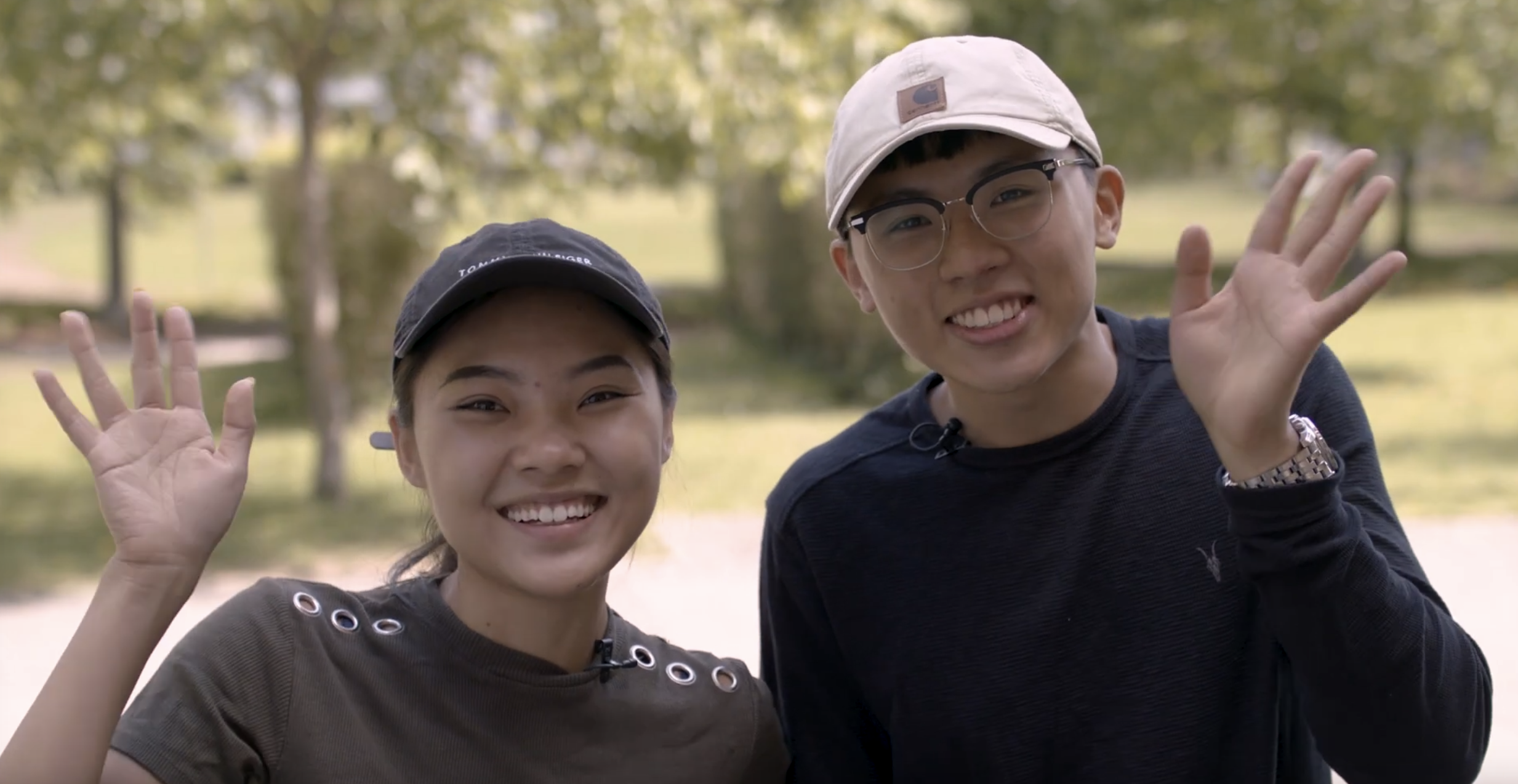 https://www.youtube.com/watch?v=Nw4R5vSd0cI
MODULE: INTRODUCTION TO THE EUROPEAN UNION
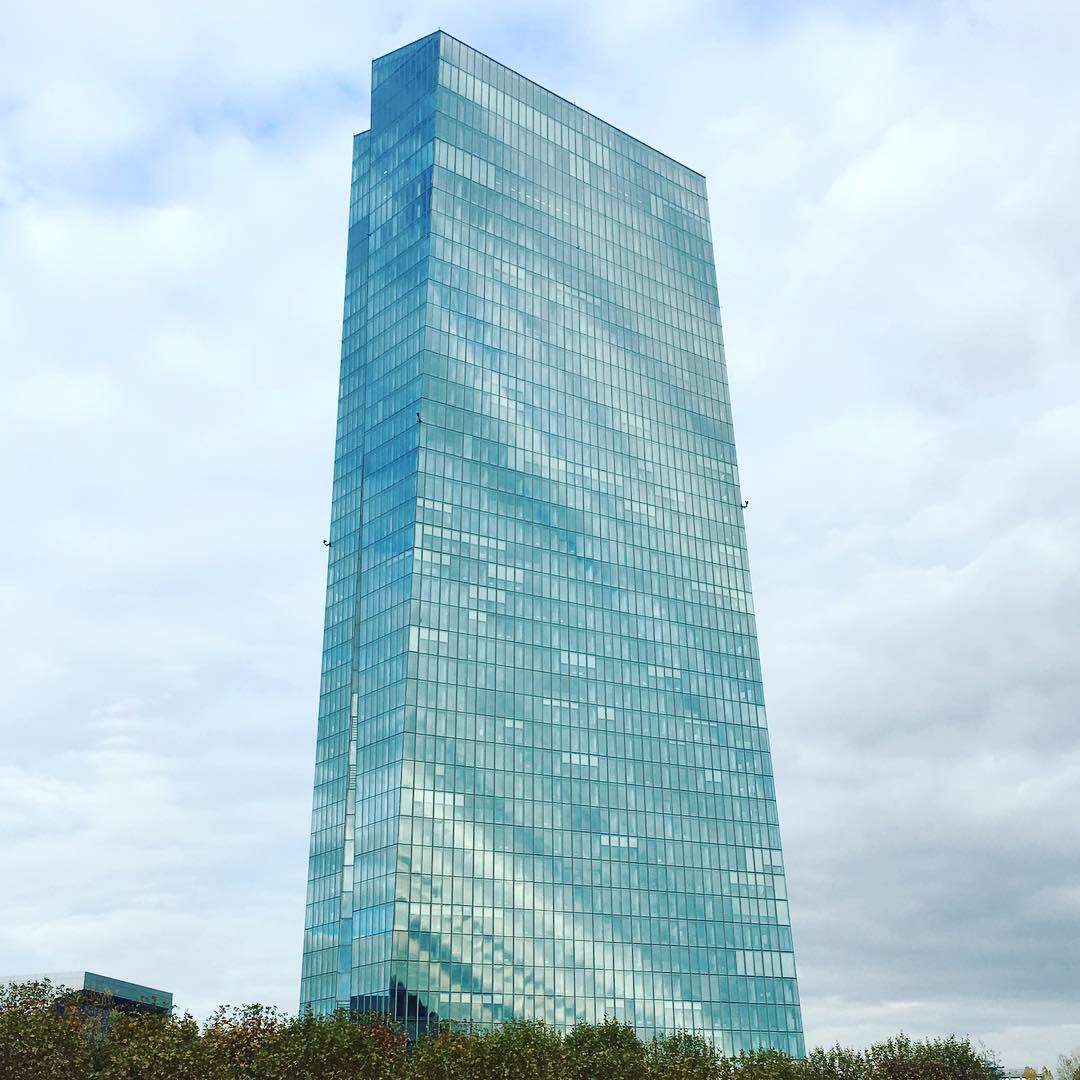 Main objective of the course: to introduce students to a basic understanding of the EU and its major actors and decision making processes, shaping the context business in the EU is operating in

Built-in study trips to EU institutions in Brussels and to the European Central Bank in Frankfurt
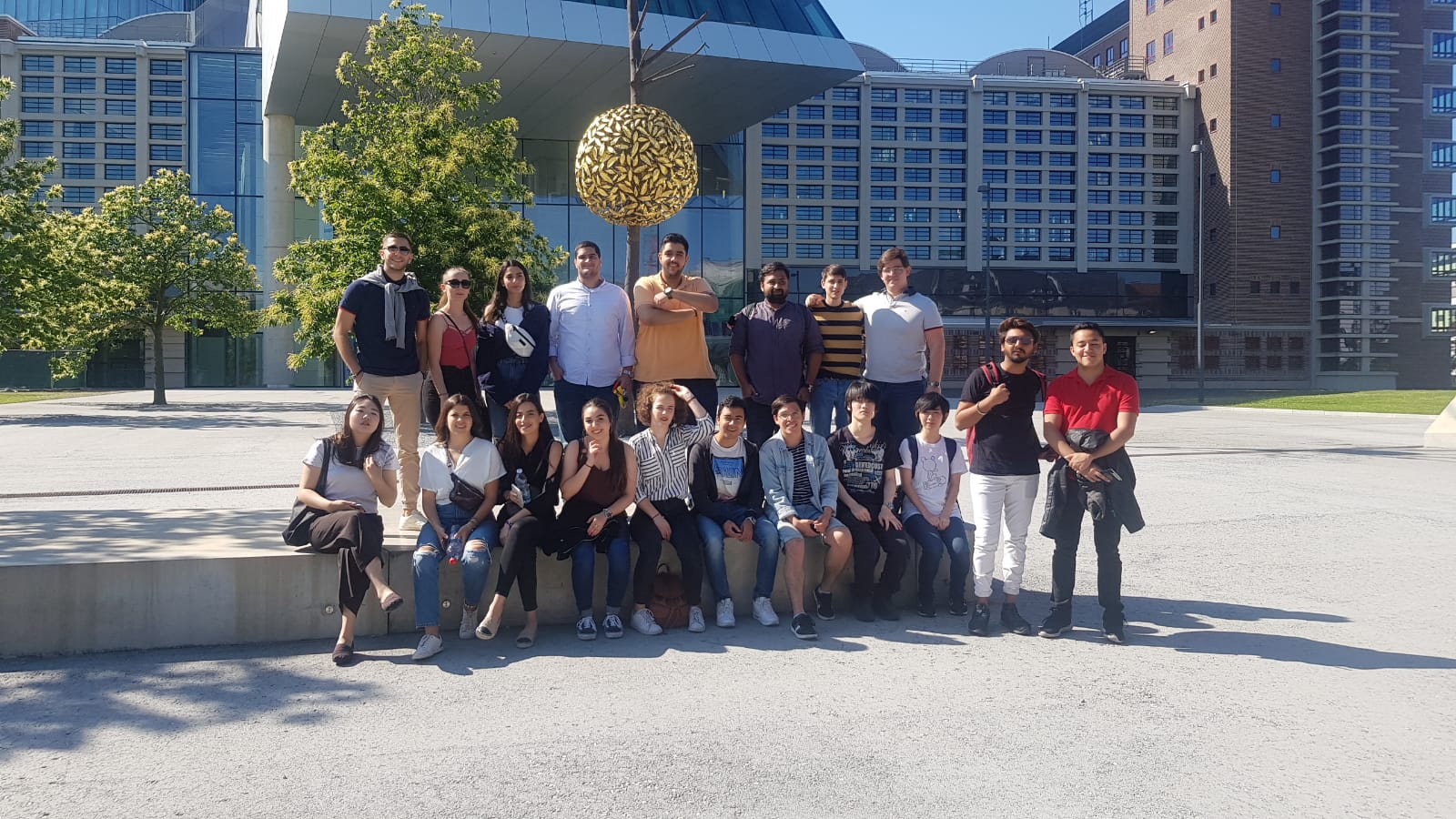 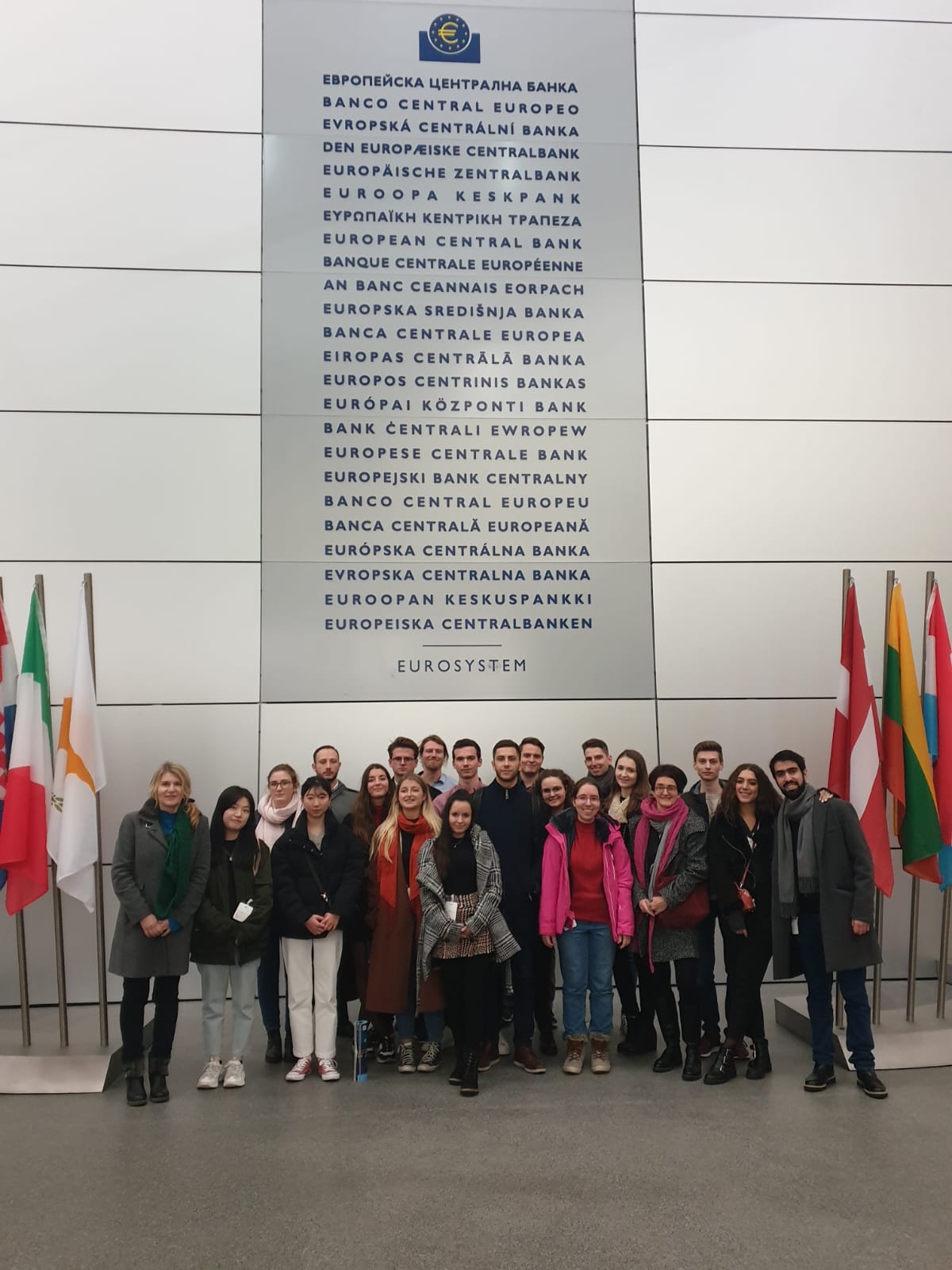 MODULE: BUSINESS SEMINAR GERMANY
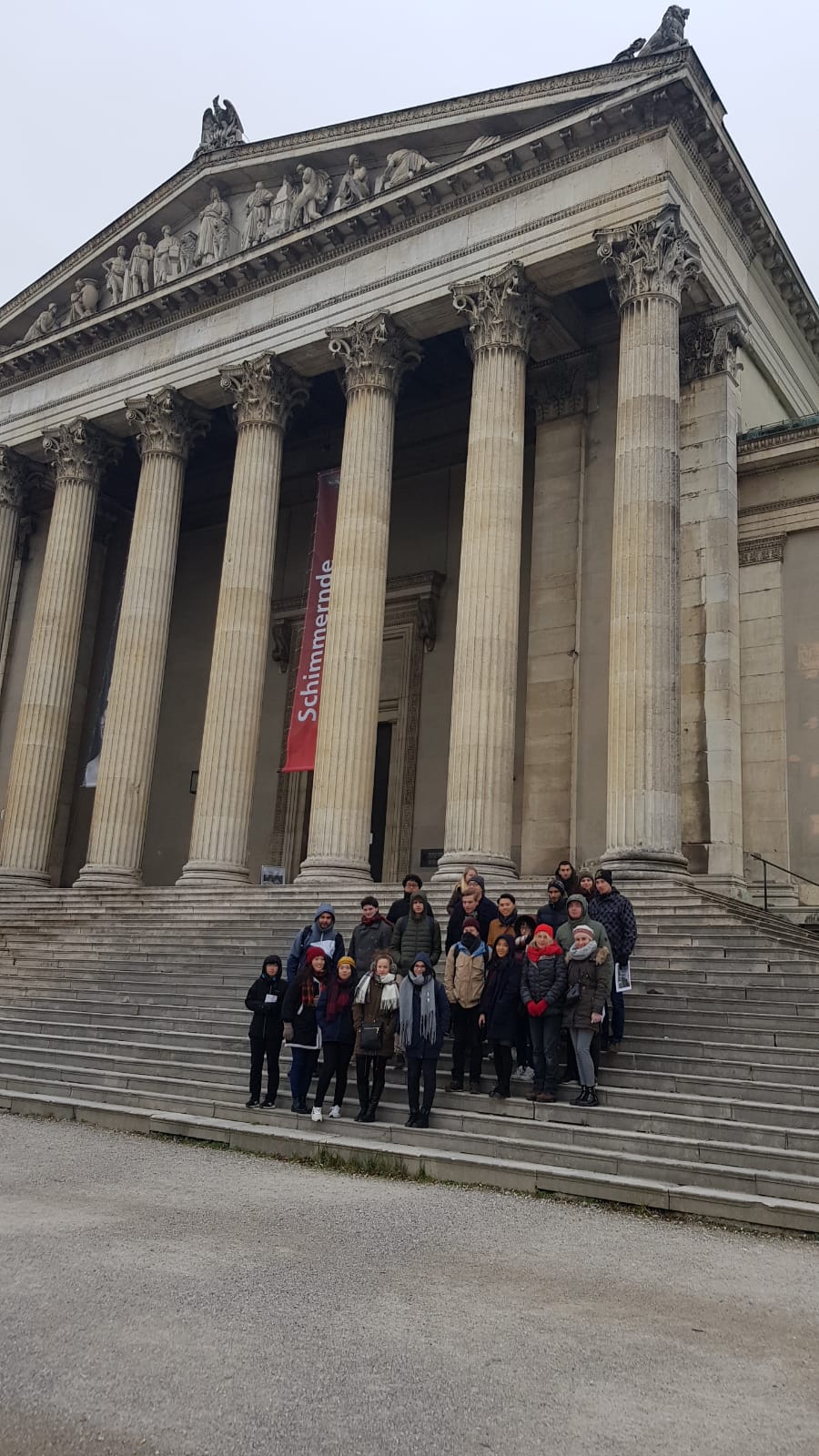 Main objective of the course:  to give an overview of current business-related  issues of Germany's  culture and society

Built-in study trips to nearby cities and major German companies, e.g. in Munich and/or Nuremberg.
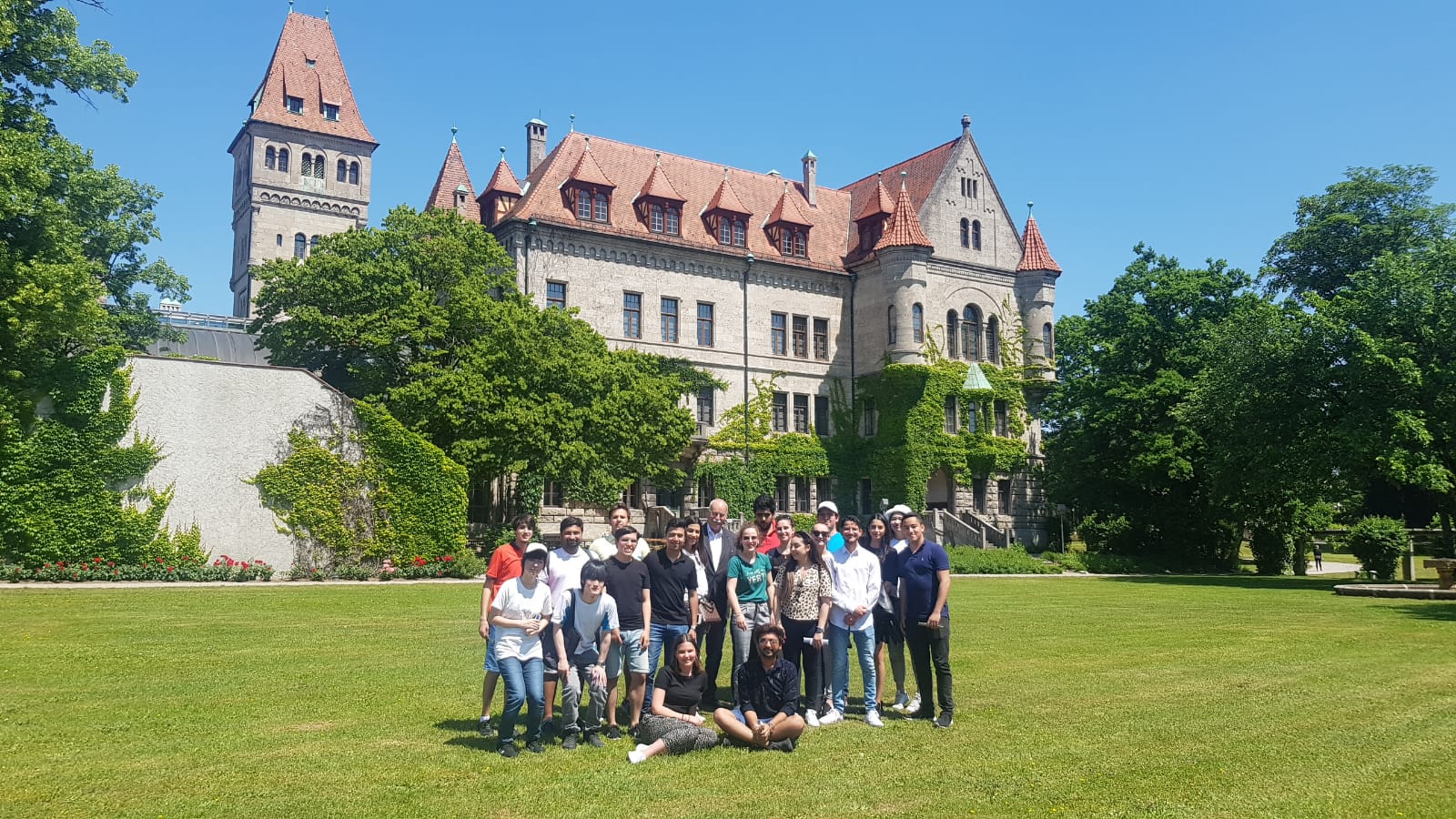 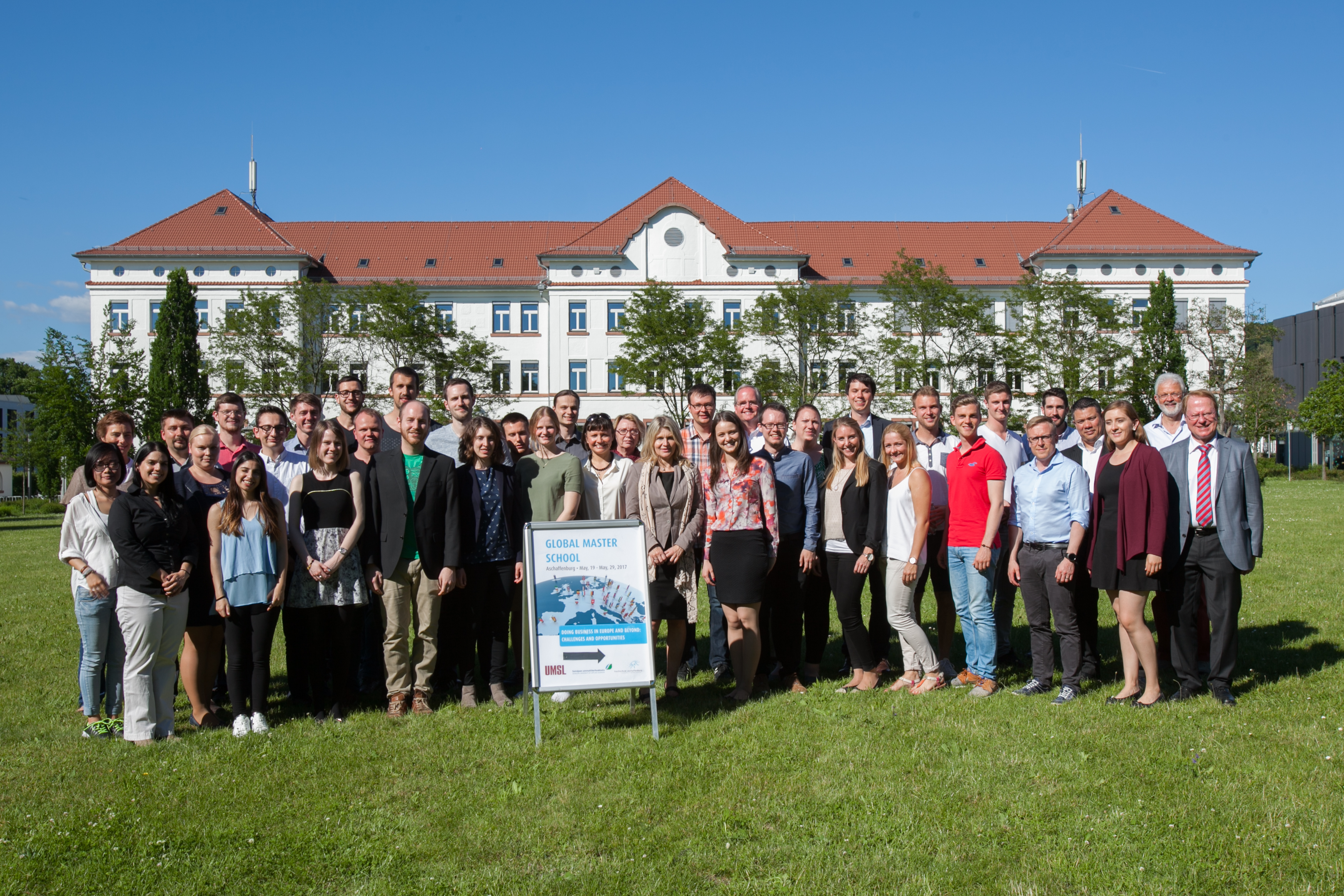 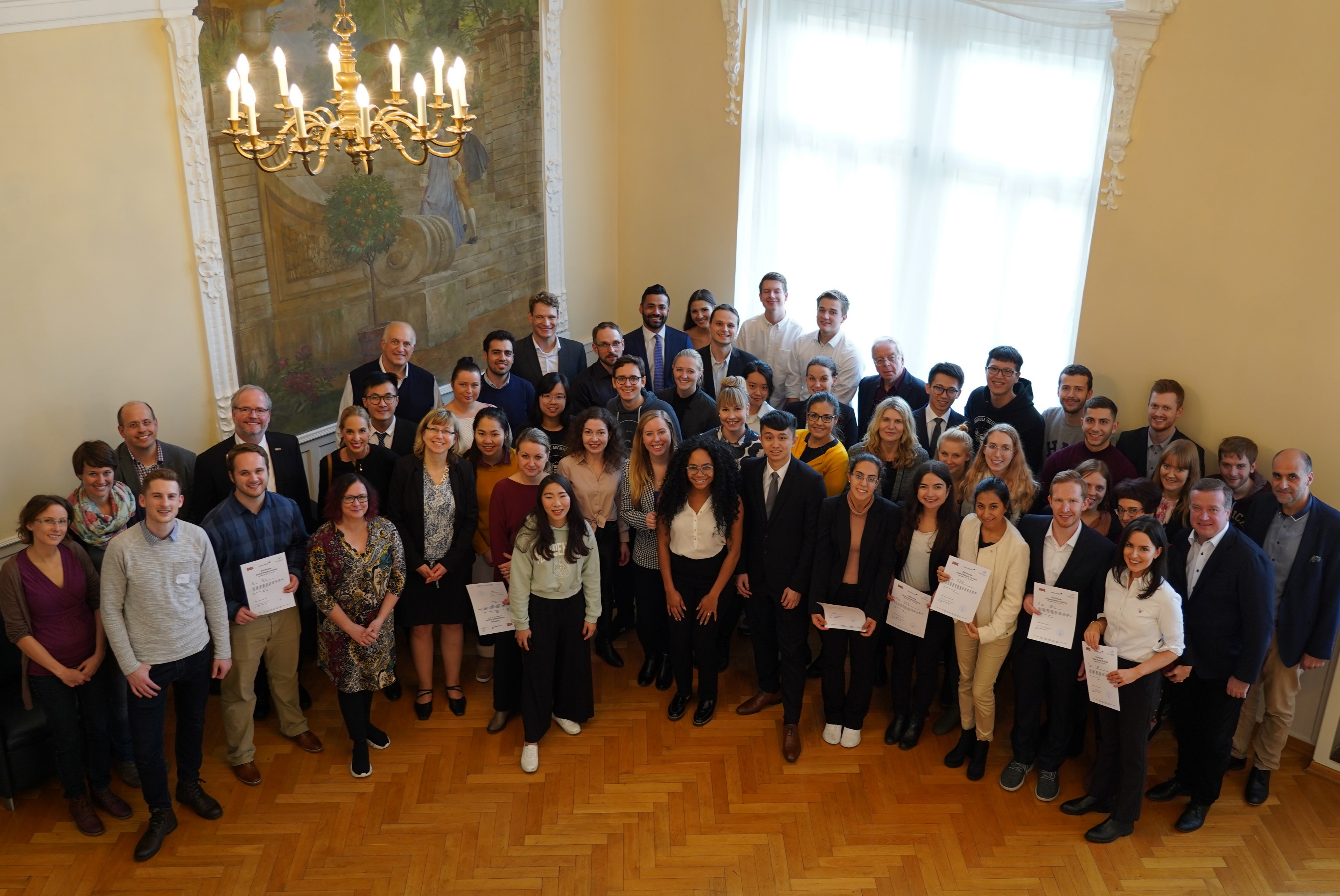 Global Master SchoolNovember 2023
SOCIAL PROGRAMME
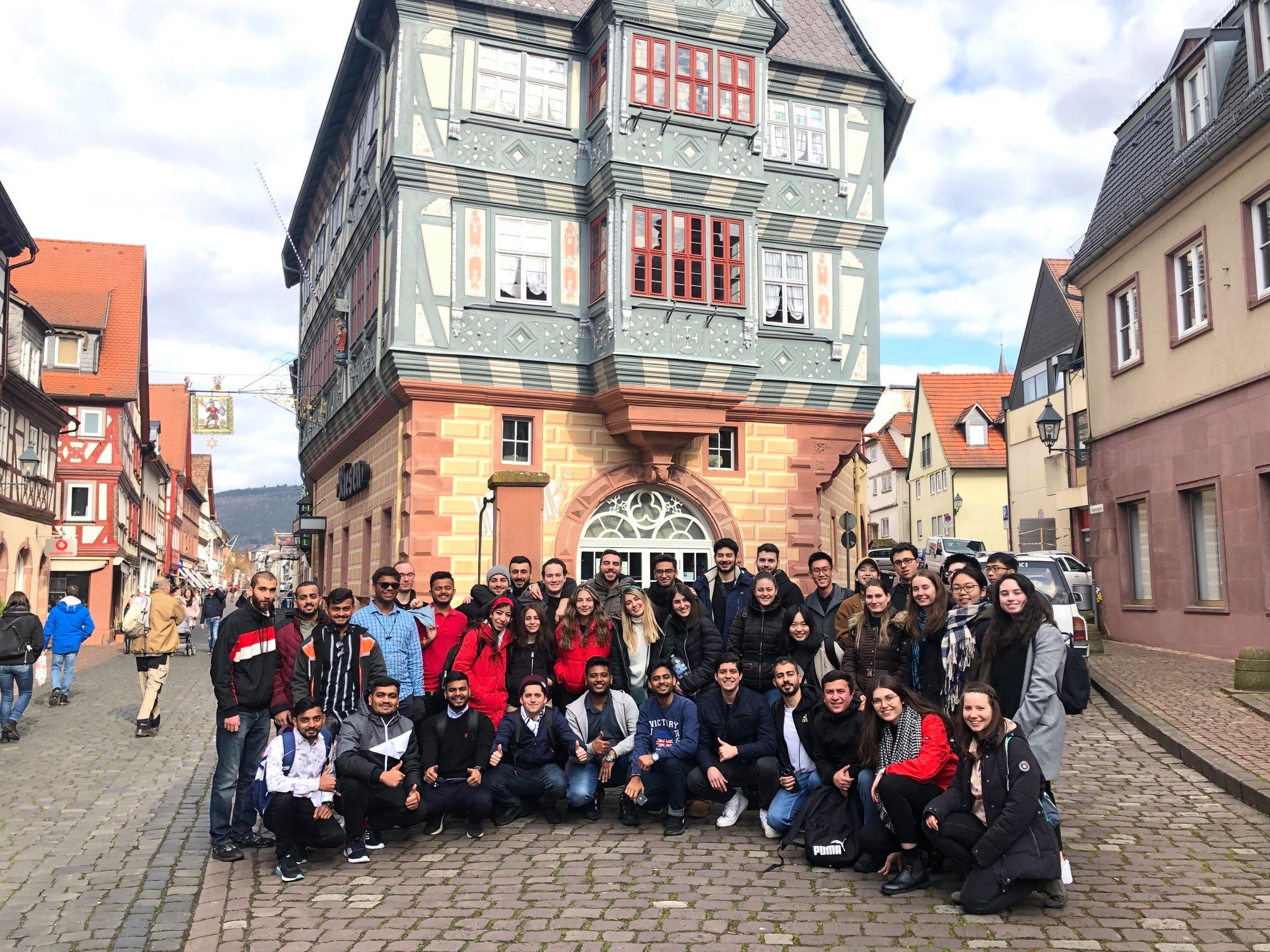 Orientation Weeks: two weeks at the beginning of the semester
Welcome Evening
Information on student facilities and services
Old town walking tour
Different hikes and/or city trips
Intercultural training
SOCIAL PROGRAMME
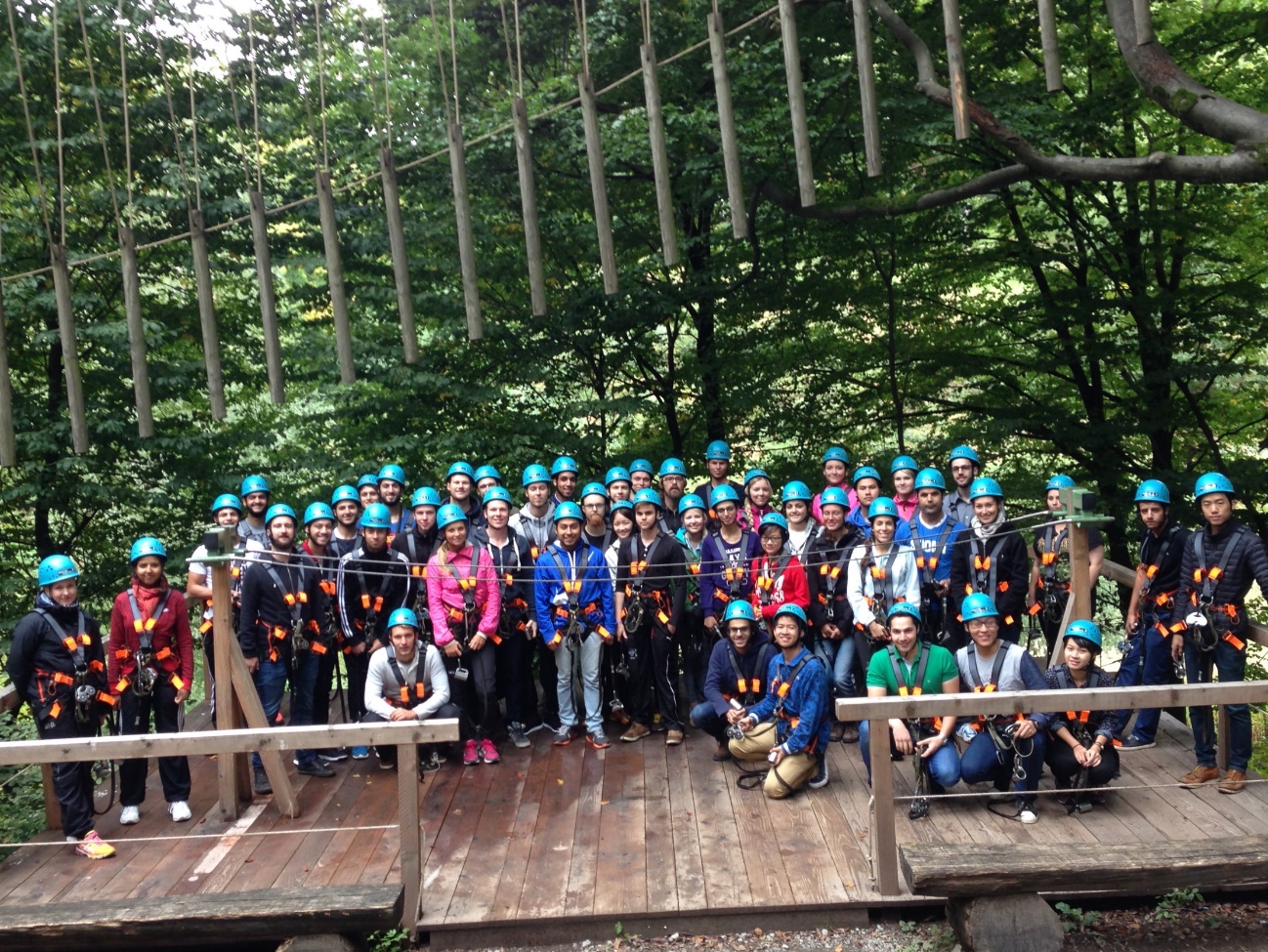 Buddy programme
Matched with a full-time student at Aschaffenburg UAS
Helps you to get settled in Aschaffenburg

Various social activities are offered by the buddies or the International Office during the semester
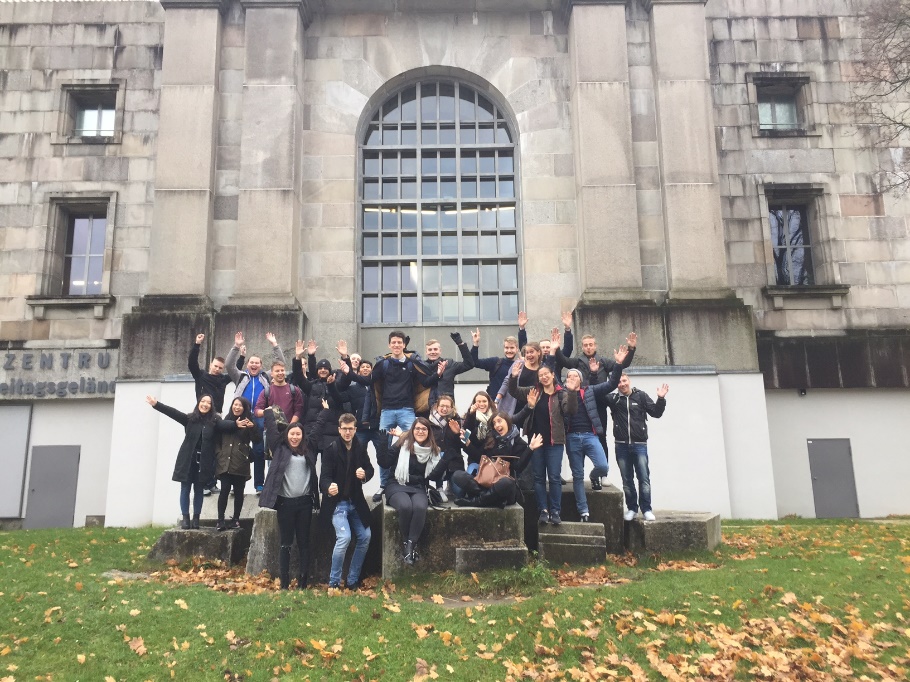 HALLS OF RESIDENCE ON CAMPUS
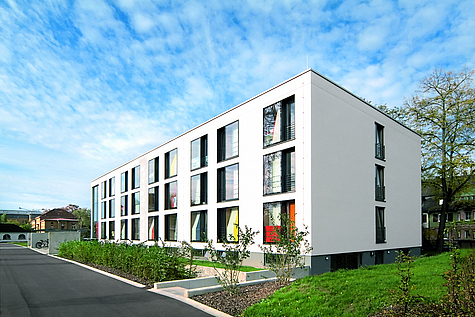 Administrated by Studentenwerk Würzburg

Comfortable flats at reasonable prices (approx. 280-380 EUR/month incl. Wi-Fi & utilities)

Accommodation for 270 students

Each apartment with its own kitchen & bathroom

Single and shared apartments available

Fitness and common rooms
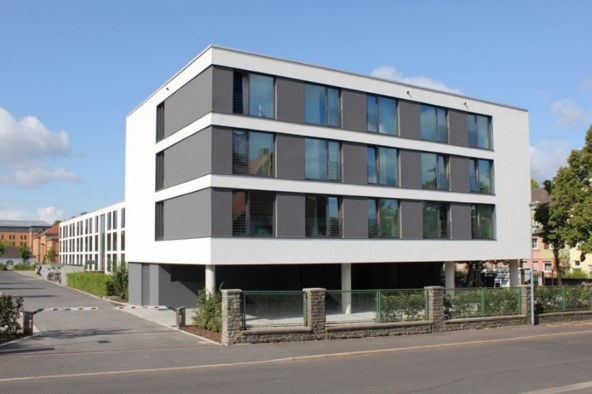 Ein paar Kennzahlen
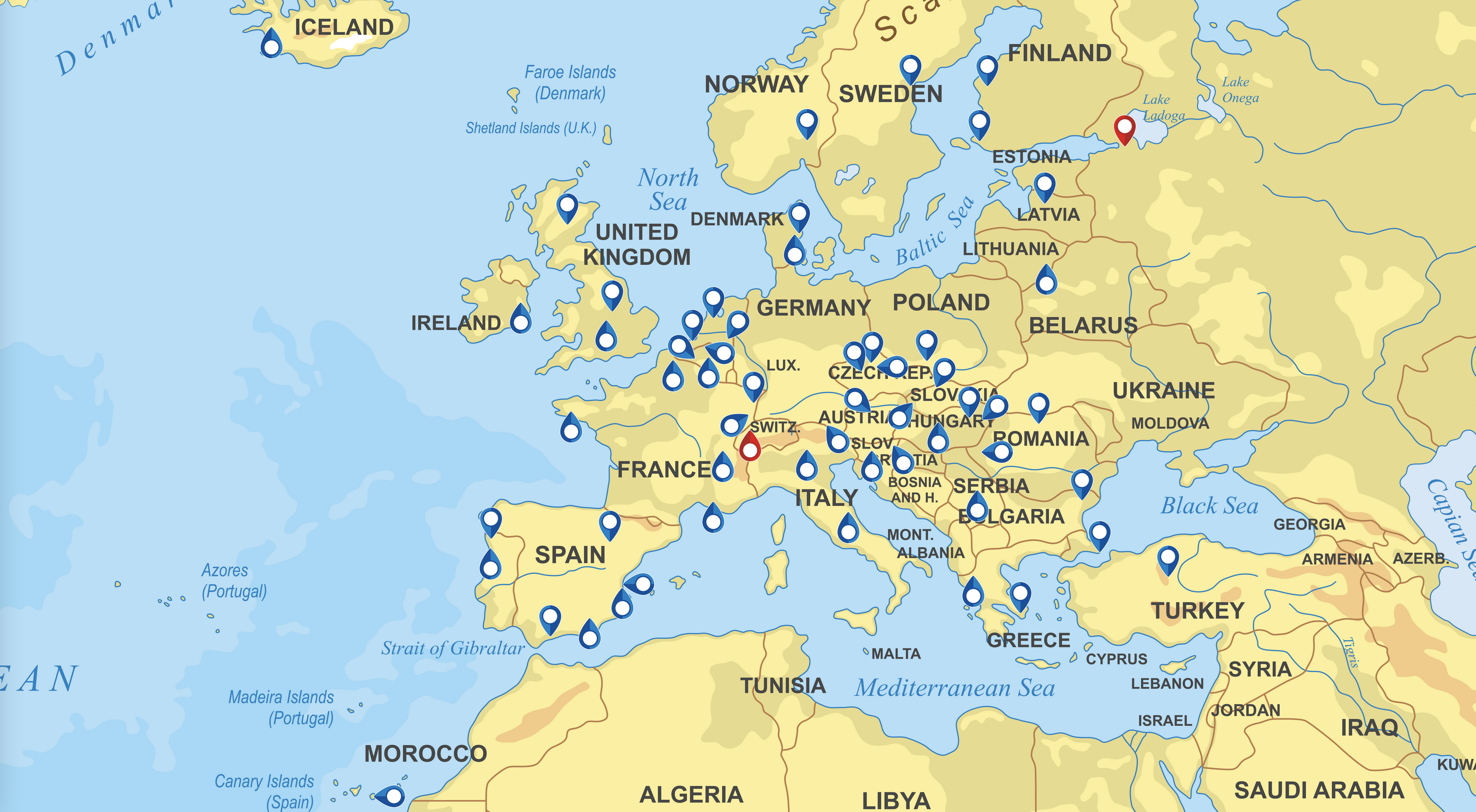 100 Partnerhochschulen weltweit
davon 56 in Europa
110 Incoming-Studierende im Wintersemester
92 Outgoing-Studierende im Wintersemester
Im Durchschnitt 15 Staff-Mobilitäten p.a.
3 Double-Degree-Programme
2 internationale Master-Programme 
Start des ersten internationalen Bachelors “Software Design” mit insgesamt 15 Studierenden im Wintersemester (www.studysd.de)
Mehr als 100 englischsprachige Module
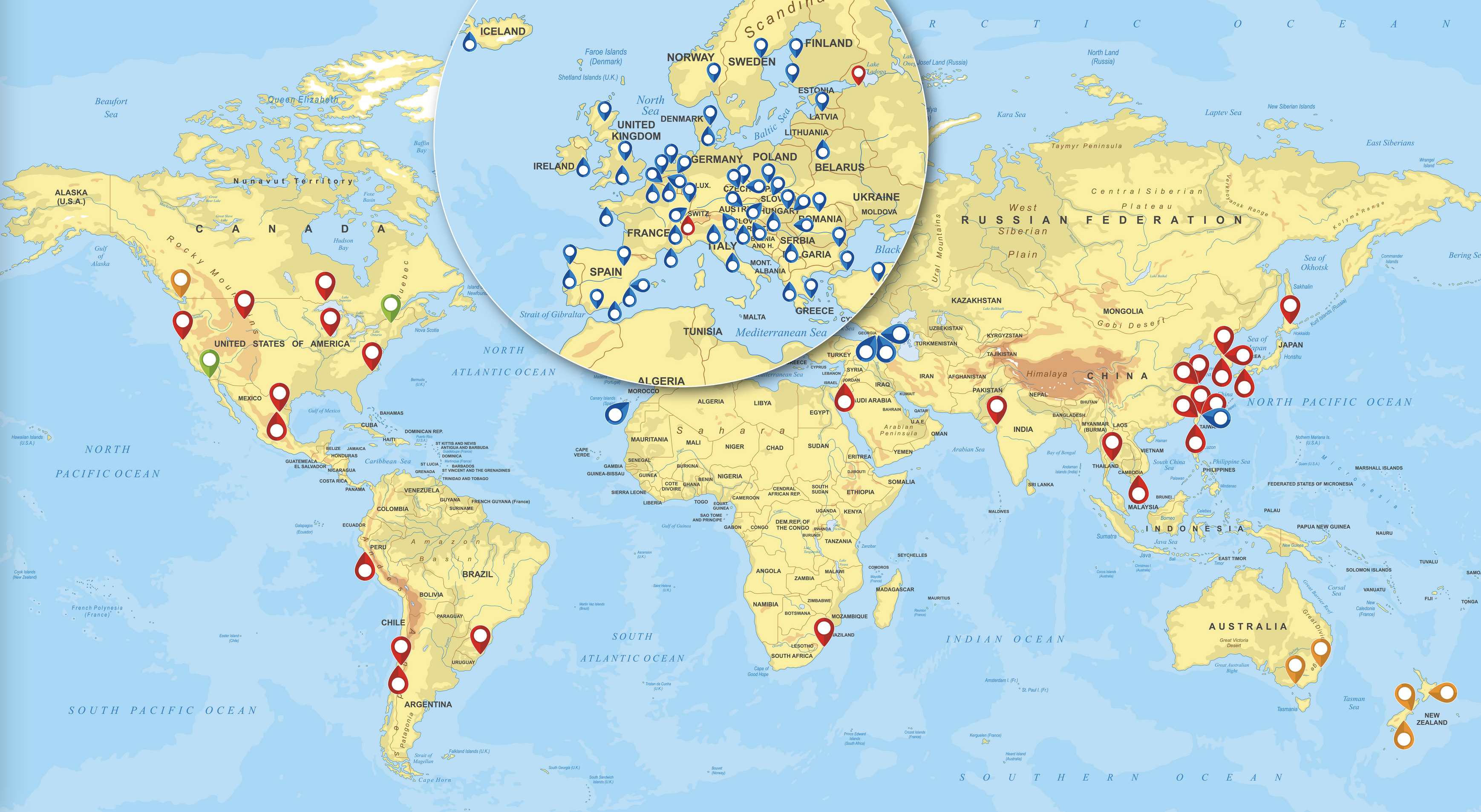 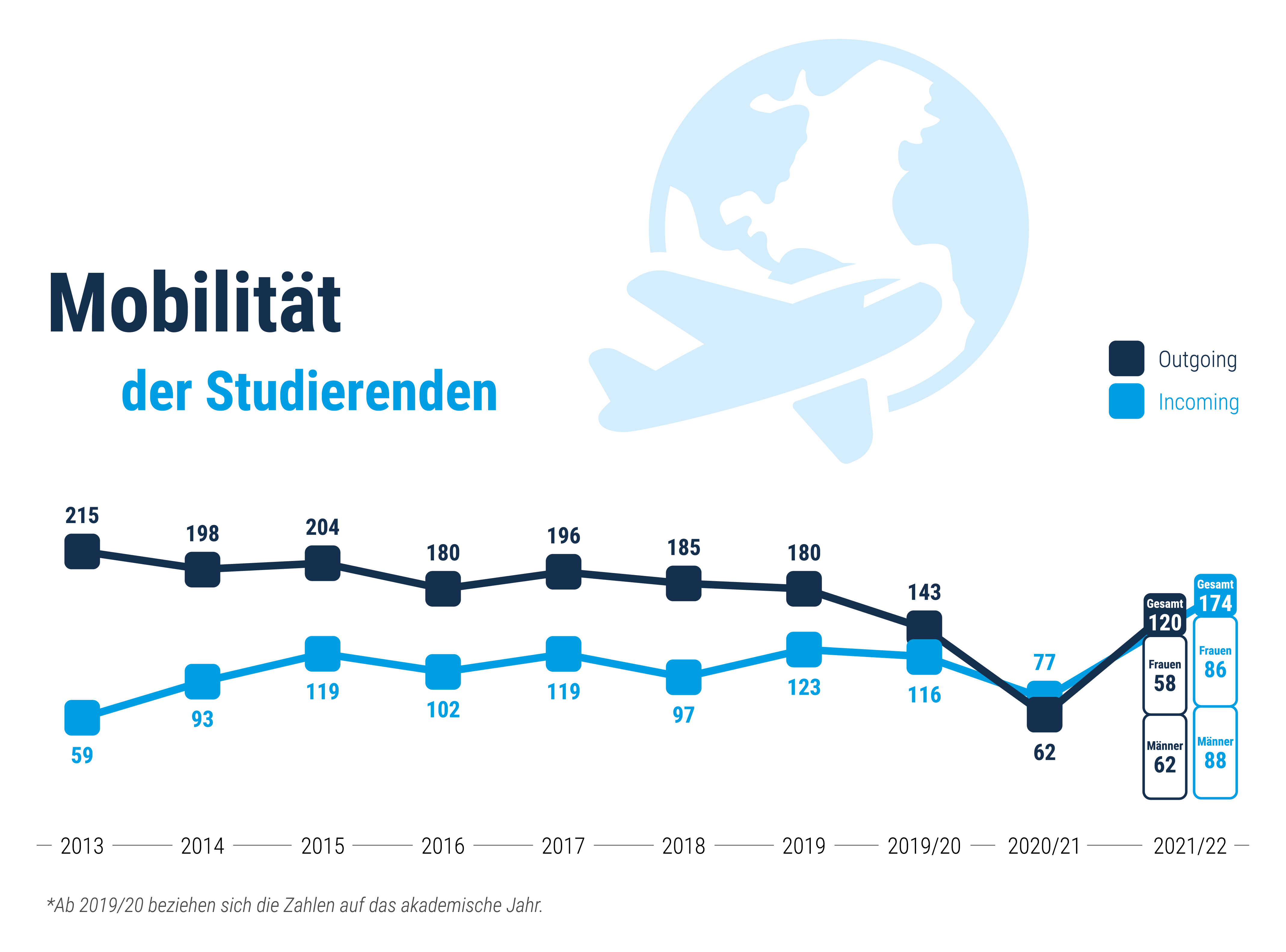 Ein paar Kennzahlen
Projekt: Virtuelles International Officehttps://www.international-office.de
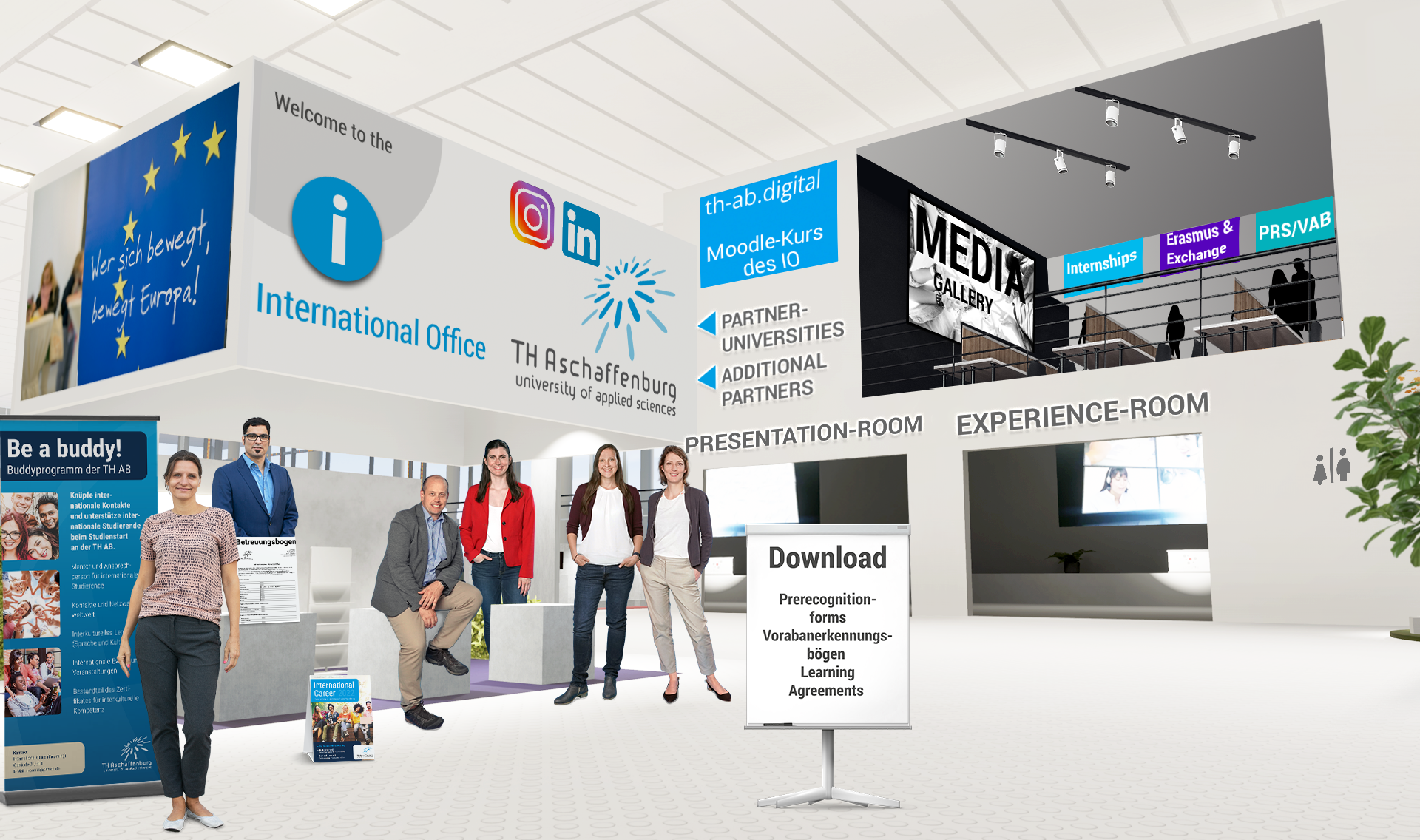 Projekt: Stipendiendatenbank
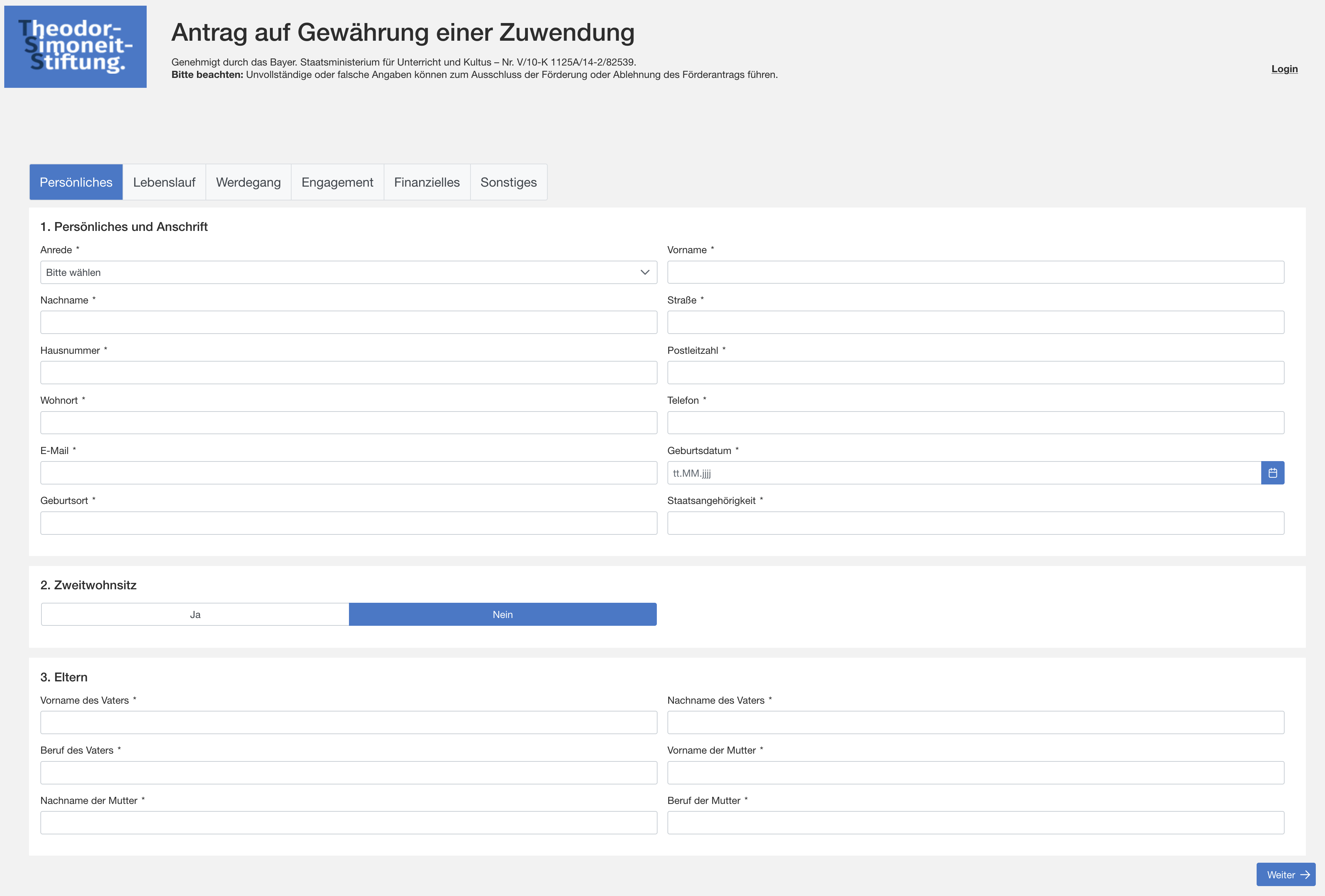 Projekt: Anerkennungsdatenbankhttps://anerkennung.th-ab.de
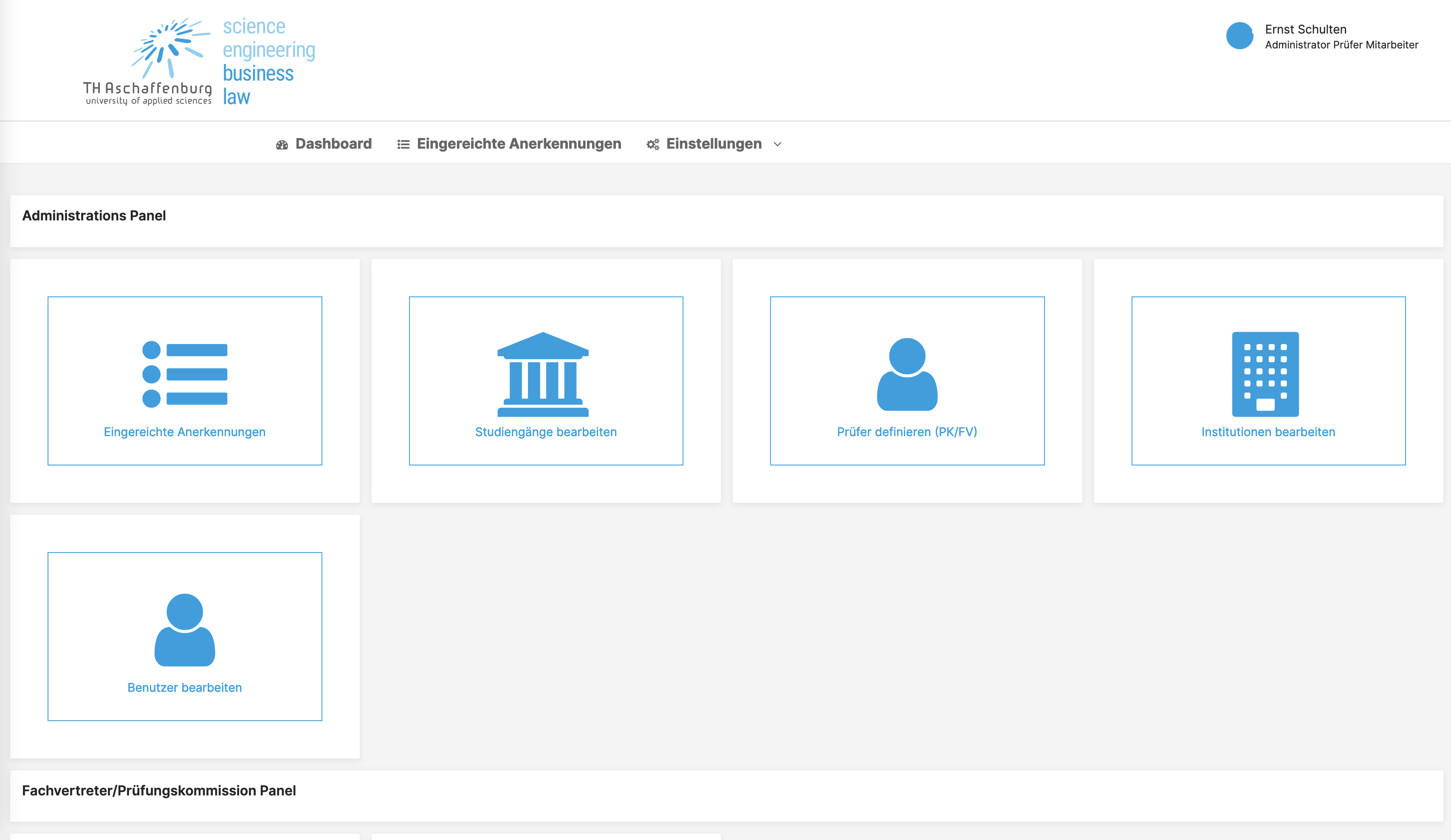 Danke
Noch Fragen?
Beantworten wir gerne.